CS2911Week 3, Class 2
Today
Return Lab 3
Afternoon section: Hand out Lab 4 Checklist
Review Muddiest Point
Questions on Lab 4?
What is a protocol?
The HTTP protocol
Muddiest Point
Thursday Friday (tomorrow)
Quiz 2: Encoding in Python
CS2911
Dr. Yoder
1
[Speaker Notes: 17q1 3-2 corrected after morning class


17q1
v (started 1_1) Recall the raw representations of the ASCII characters '\r' (CR) and '\n' (LF)
v(started 1_1) Recall the raw representations of the ASCII characters A, B, C, D, E, a, b, c, d, e, 0, 1, 2, 3, 4, 5, 6, 7, 8, 9
v(started 1_2) Convert a many-digit binary number to its big-endian and little-endian formats
v(started 1_2) Give examples of common systems using the big-endian and little-endian formats
v Describe the difference between a compiled an an interpreted language
v Write a list literal in Python
v Write a tuple literal in Python
v Index into a tuple or list in Python
v Describe the difference between lists and tuples
 
v Write if-statements in Python
v Write a counting (for) loop in Python
v Write a sentinel-value (while) loop in Python
Write code that manipulates raw bytes in Python using ord(), chr(), int.from_bytes(), and i.to_bytes()
Write code that interprets and formats strings using str() and int()
(Write exceptions in Python)
Declare a Python method
 
Write a string literal in Python
Write a bytes literal in Python]
Quiz tomorrow
Topics:
Encoding in Python
Binary representations
Parsing messages
CS2911 Dr. Yoder
2
Muddiest Point 3-1
3
Muddiest Point 3-1
4
Muddiest Point 3-1
5
Questions about Lab 4?
TCP implementation?
Extension to sending multiple files?
Lab checklist / requirements?
…
CS2911 Dr. Yoder
6
TCP connection
listen_socket.bind((listen_host,listen_port))
What python type is (listen_host,listen_port)?
listen_host can be empty string ('') to listen on all interfaces
department offices example
Instead of data_socket.recv(…), simply use the next_byte calls you already have in your Lab 3 code.
CS2911 Dr. Yoder
7
[Speaker Notes: 17q1: added after morning class: "Instead of data_socket.recv, simply use the next_byte calls you already have in your code."]
What is a protocol?
A protocol is a predetermined agreement about how to communicate
It defines
message
order
format
actions taken on
message transmission / receipt
timeout
etc.
SE-2811
Dr.Yoder
8
Exercise: What human protocols are followed or broken in this phone call?
http://swf.tubechop.com/tubechop.swf?vurl=DjRvFLyDVl4&start=469&end=505&cid=8374355
CS2911 Dr. Yoder
9
HTTP
HyperText Transfer Protocol
Communication between browser and server
Used for transmitting HTML (HyperText Markup Language), images, CSS (Cascaded Style Sheets), Javascript, exe installer downloads, etc.
SE-2811
Dr.Yoder
10
RFC's
RFC
"Request for Comments"
Internet Standards
HTTP defined in 
RFC 1945 (HTTP1.0, "Informational",1996)
RFC 2616 (HTTP1.1, "Draft Standard",1999)
RFCs 7230,7231,7232,7233,7234, and 7235              		   (HTTP1.1,"Proposed Standard",2014)
RFC 7540 (HTTP2, "Proposed Standard",2015)
11
At the transport layer
Uses TCP for reliable, two-way transfer

Always in pairs:
Client sends request
Server sends response

Persistent: Multiple requests/responses over same TCP channel
SE-2811
Dr.Yoder
12
The bits and bytes of HTTP
HTTP is encoded in ASCII
Headers
Chunking control messages
Everything!
Except payload:
HTTP allows arbitrary byte data in payload
Could be text (ASCII, UTF-8, UTF-16, Latin-1)
Could be images (binary encoding)
Could be anything! (.exe, .jar, .wav, .mpg, …)
SE-2811
Dr.Yoder
13
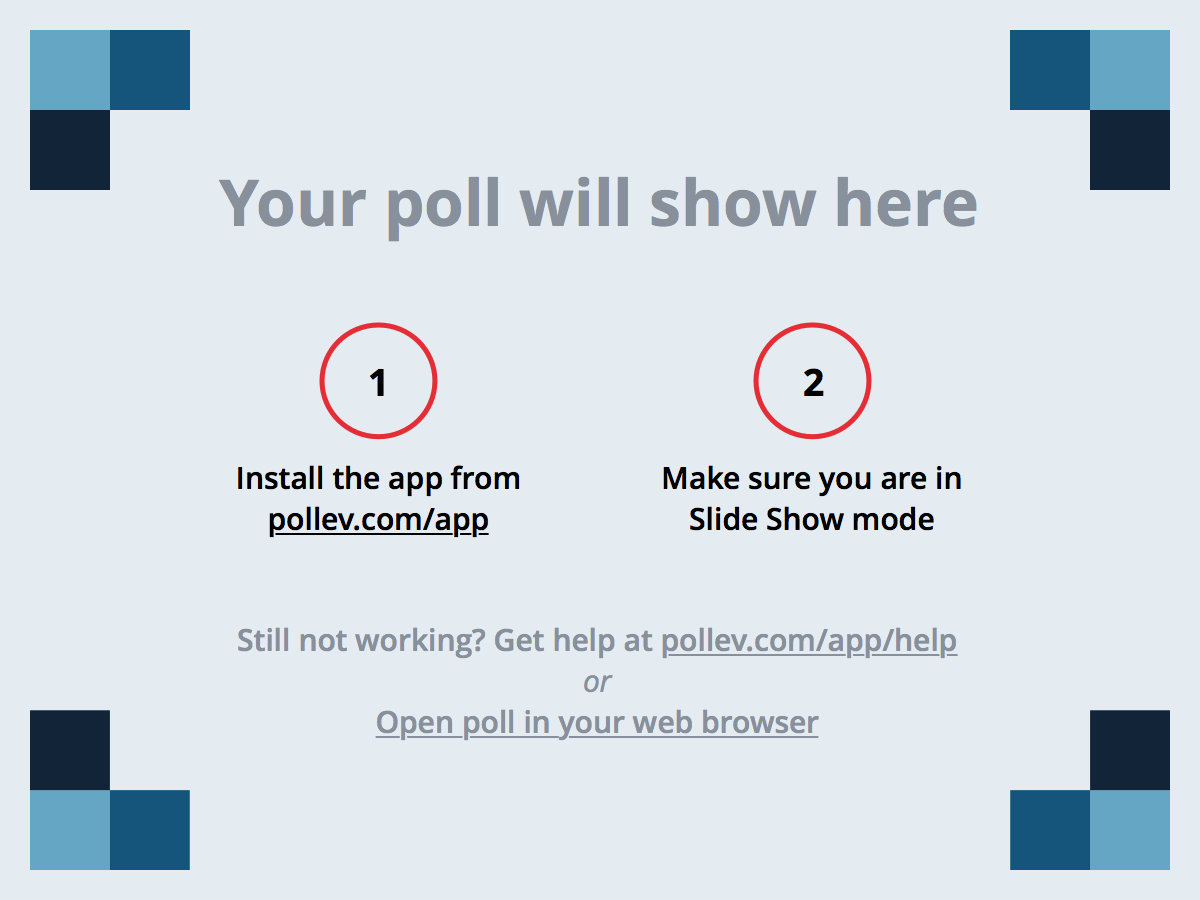 CS2911 Dr. Yoder
14
[Speaker Notes: Poll Title: What was the muddiest point? (CS2911)
https://www.polleverywhere.com/free_text_polls/zIp2tH2IVWjXv4H]
Acknowledgement
This course is based on the text
Computer Networking: A Top Down Approach 7th edition Jim Kurose, Keith RossAddison-Wesley
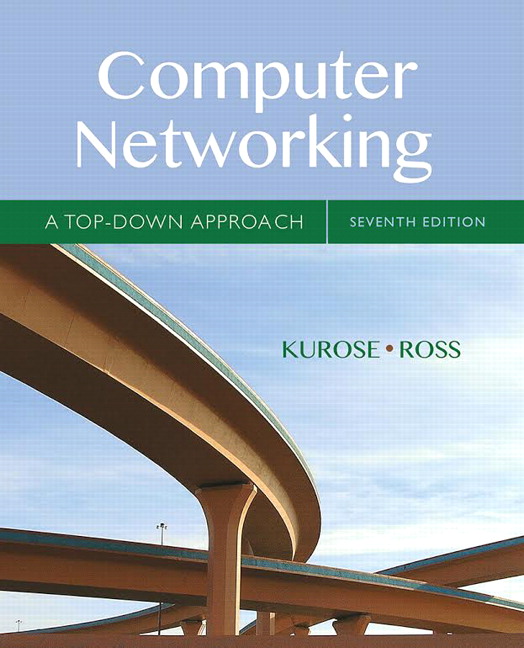 15